ADABIYOT
5- sinf
Mavzu: Aka-uka Grimmlar
“Botir tikuvchi” ertagi
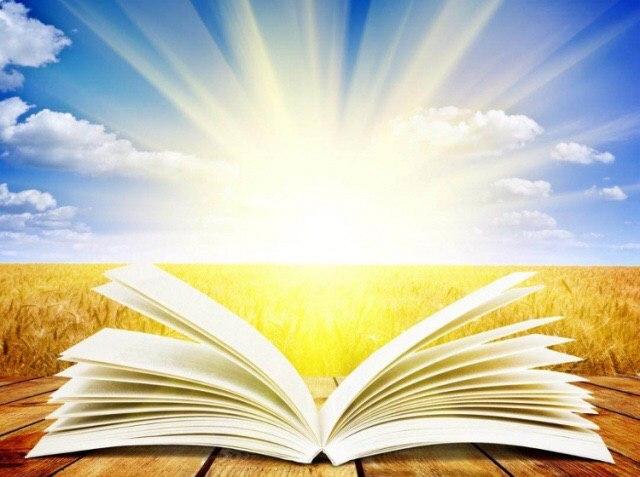 Hayot yo‘li
Yakob Grimm 1785- yil 4- yanvarda 
 tavallud topgan.
Germaniyaning  Xanau shaharchasi
Vilgelm Grimm 1786- yil
 24- fevralda tavallud topgan.
Vilgelm Grimm 1859- yil 16- dekabrda vafot etgan.
Yakob Grimm 1863- yil 20- sentabrda vafot etgan.
Professorlar
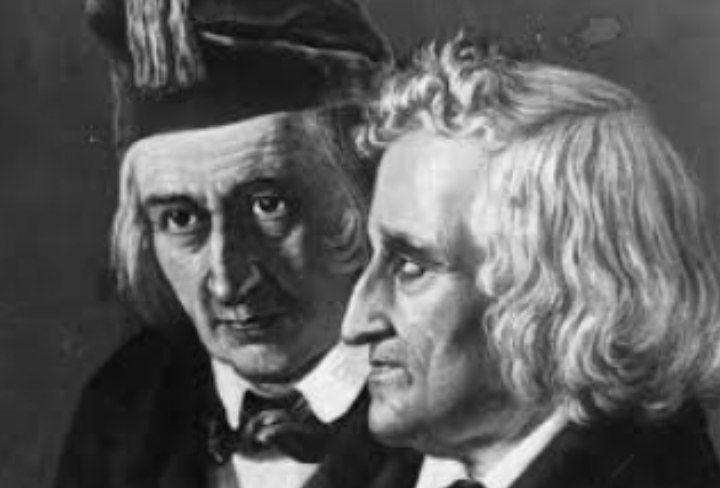 Berlin universiteti
Gettingen
universiteti
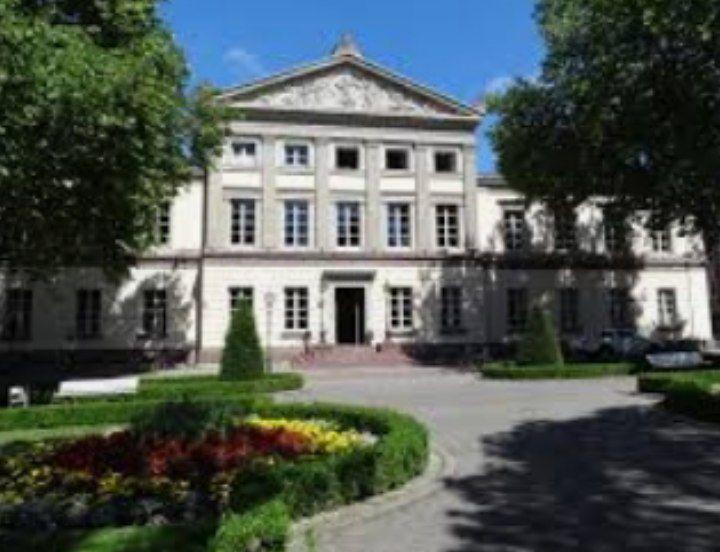 Aka-uka Grimmlar
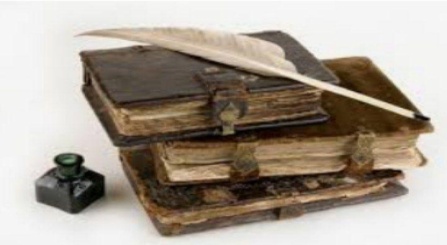 Avlodlarga munosib meros
1812-1822- yillarda 
Grimmlar yozgan 
“Bolalar va oilaviy ertaklar” 
nomli uch jildlik kitob 
yaratildi.
Ertak qahramonlari
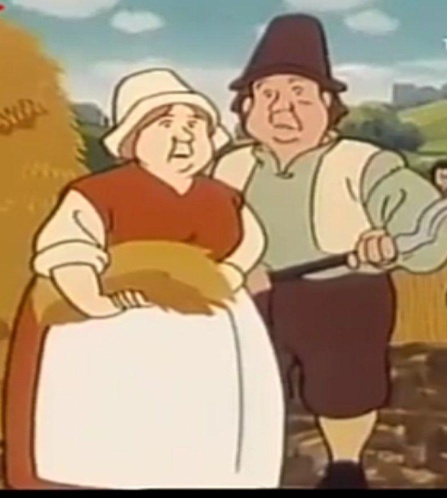 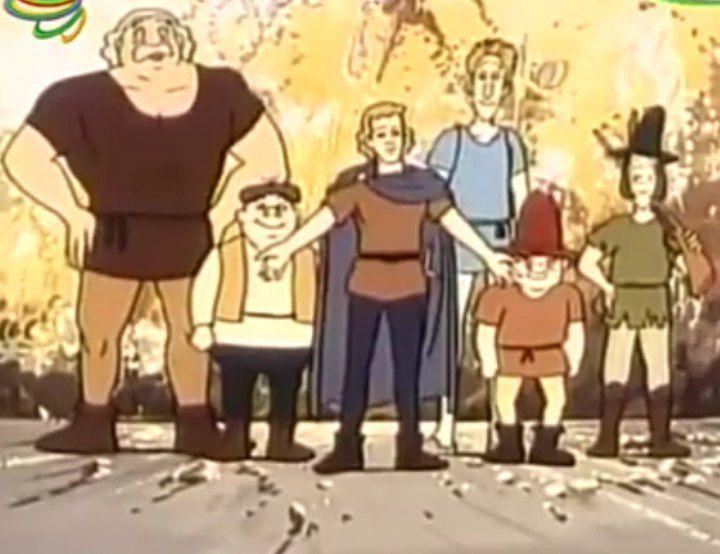 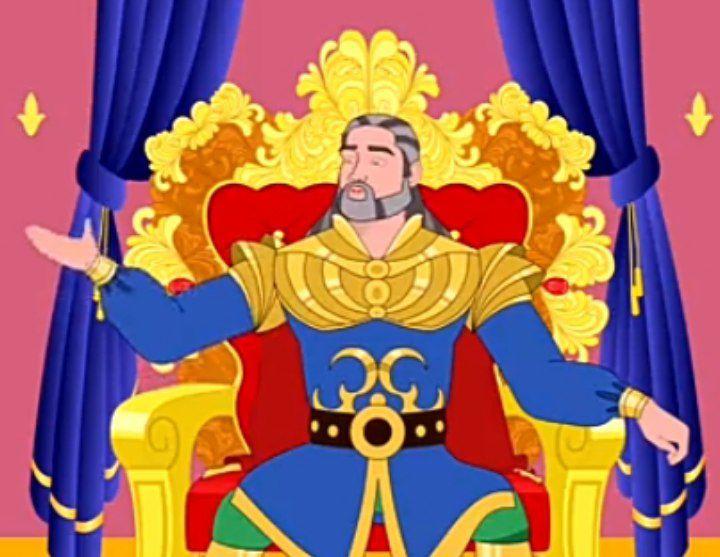 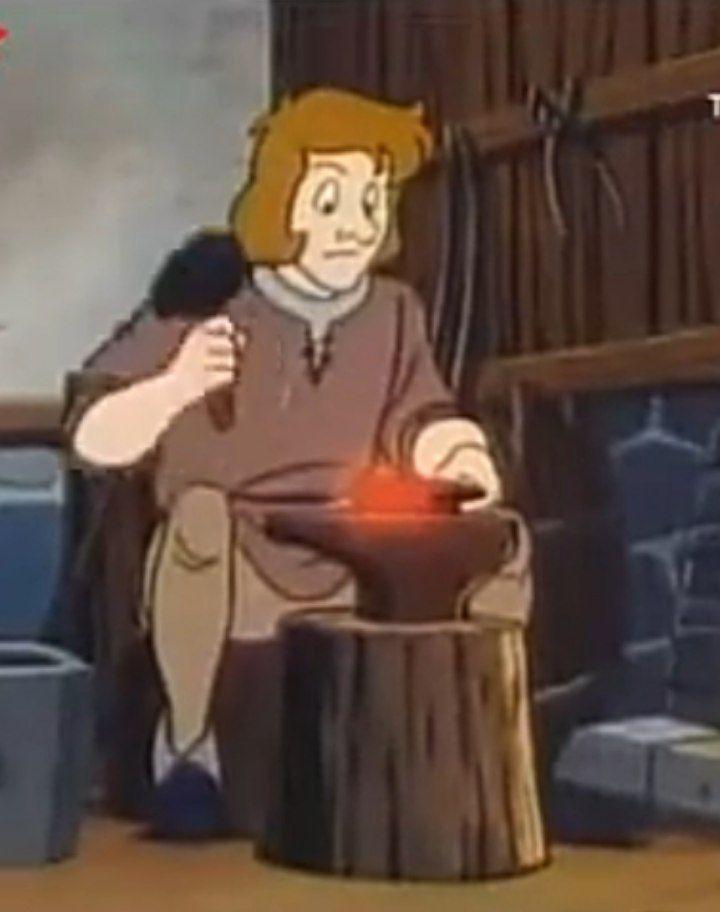 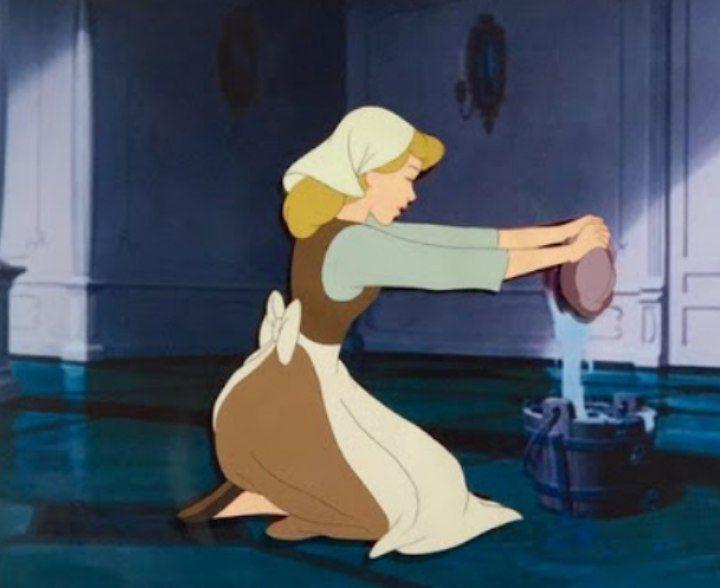 Sevimli ertak
“Botir tikuvchi”
 ertagi
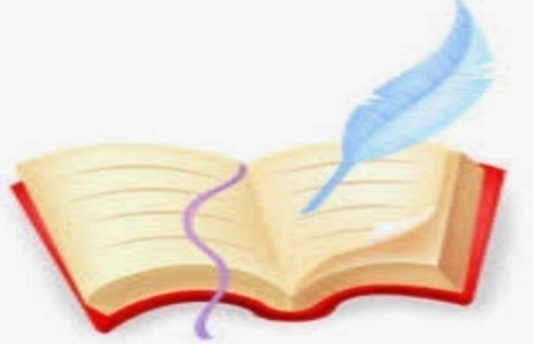 Ertak boshlanishi
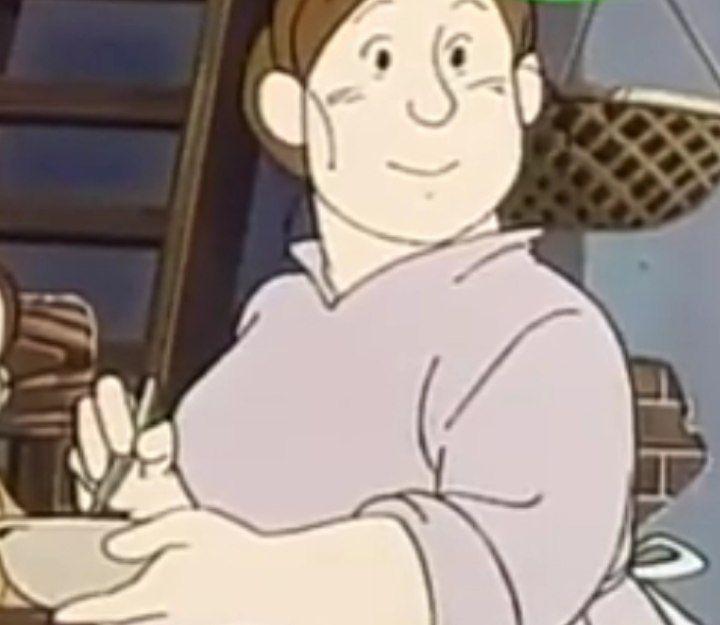 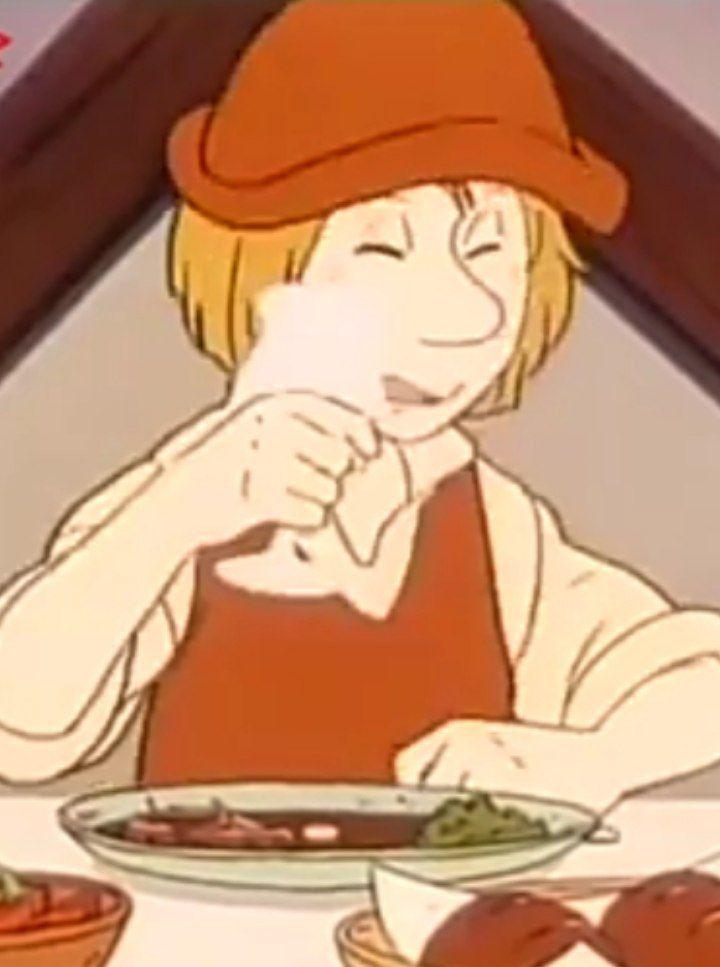 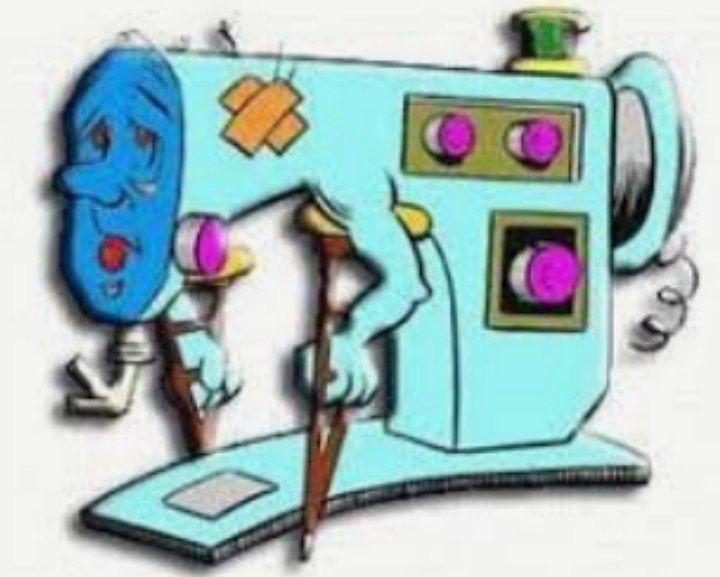 “Murobbo!
Olxo‘ri murobbosi”
Gans
Pashshalarga hujum
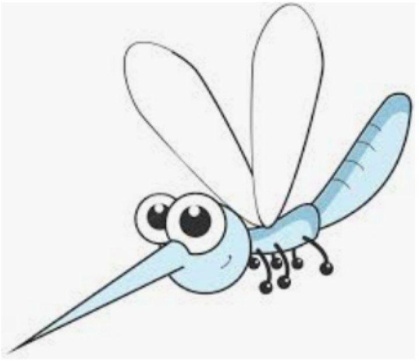 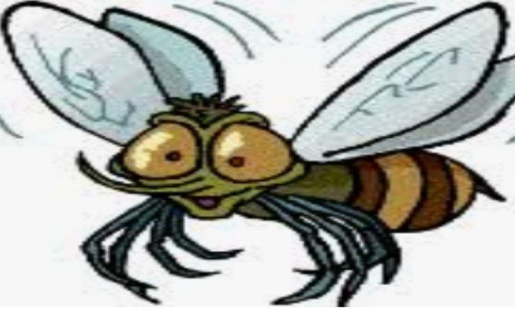 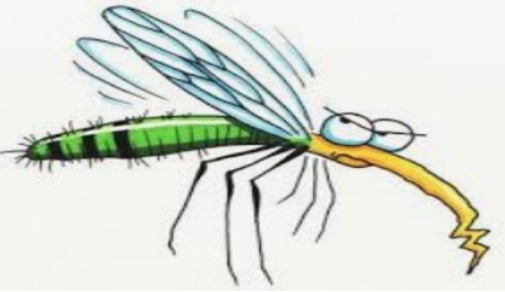 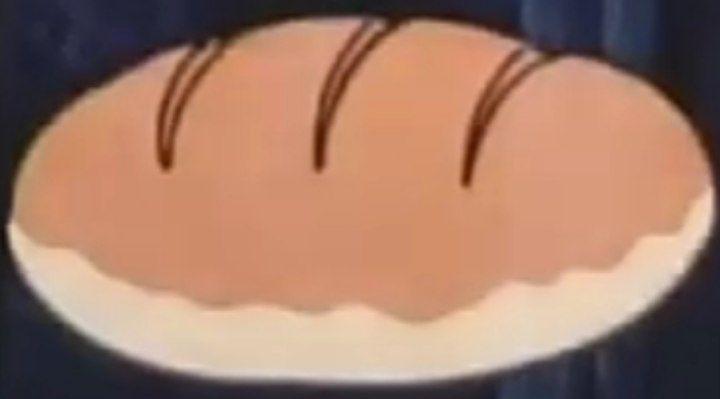 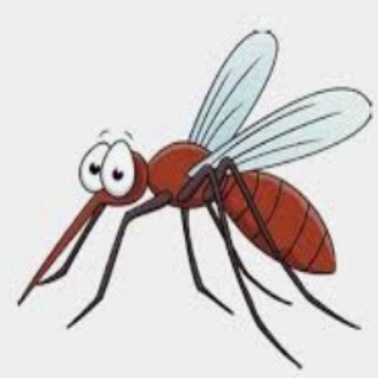 “Chiqqanda jahlim yomon, yettisin etgum gumdon!”
Sarguzashtlar boshlanishi
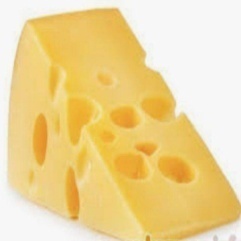 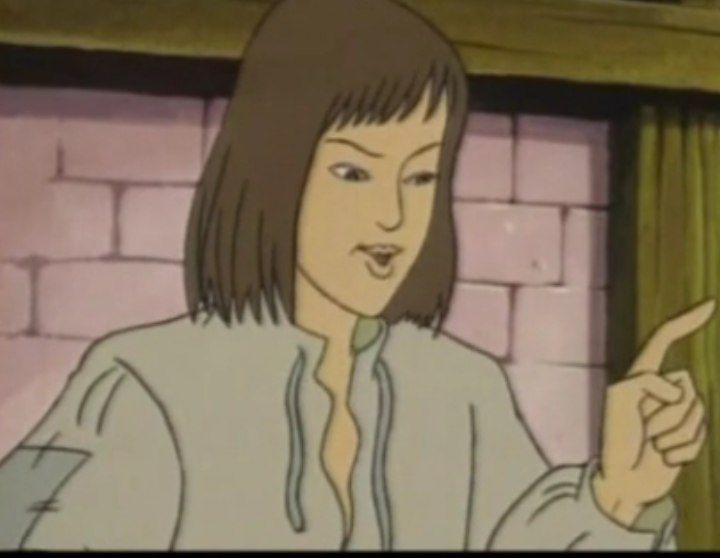 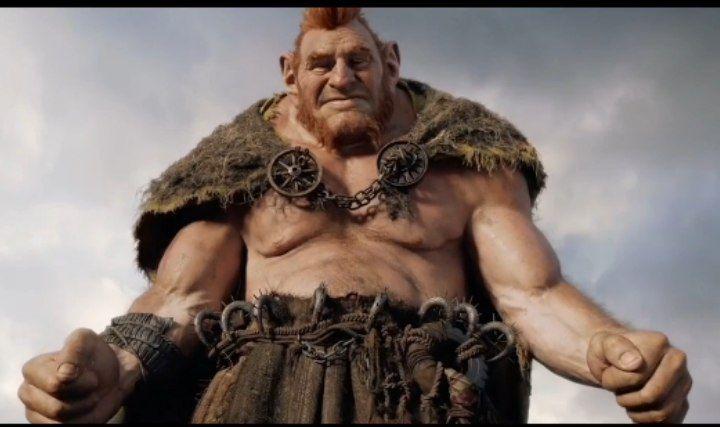 “Chiqqanda jahlim yomon, yettisin etgum gumdon!”
Mustaqil bajarish uchun topshiriq:
Aka-uka Grimmlarning yana
 qanday ertaklarini o‘qigansiz?
 Daftaringizga yozing.
“Botir tikuvchi” ertagining
 davomini o‘qing.
82-85- betlar